屋外広告物条例ガイドライン（案）
改正のポイント
国土交通省 都市局
公園緑地・景観課
景観・歴史文化環境整備室
平成２８年７月
参考資料６
近畿地方都市美協議会研究会　　平成２８年度　第２回 屋外広告物条例検討ＷＧ会議
屋外広告物条例ガイドライン（案）改正までの経緯
第１回検討会（平成２７年１１月１６日）

　○屋外広告物の安全対策に係る課題整理
　○屋外広告物安全基準（案）の見直し方針の整理　　等
昨年2月に札幌市で発生した看板落下事故など屋外広告物に係る重大事故の発生に鑑み、近年の屋外広告物に関する技術的動向や社会経済情勢を踏まえ、検討会を開催し、屋外広告物条例ガイドライン（案）の改正内容について、検討を行った。
【スケジュール】
【メンバー構成】
■委　　員

○学識者
　・伊藤修一郎　　学習院大学教授（地方自治）
　・枝広英俊　　 　芝浦工業大学名誉教授（建築）
　・御手洗潤　   　京都大学特定教授（屋外広告物行政）
　・山畑信博　　   東北芸術工科大学教授（建築）

○業界
　・(一社)日本屋外広告業団体連合会　副会長
　・(公社)全日本ネオン協会　副会長
　・(一社)サインの森　副会長
　・全国屋外広告士会連合会　副会長

○行政
　・大都市：大阪府、横浜市
　・地方都市：盛岡市、太田市
　・国土交通省　住宅局　建築指導課長
　・国土交通省　都市局　公園緑地・景観課長

■事　務　局

　・国土交通省（都市局　公園緑地・景観課　景観室）
　・(一社)日本公園緑地協会＜受注者＞
第１回検討会（平成２７年１１月１６日）

　○屋外広告物の安全対策に係る課題整理
　○屋外広告物安全基準（案）の見直し方針の整理　　等
第２回検討会（平成２７年１２月２１日）

　○屋外広告業界での安全点検に係る取組紹介
　○屋外広告物安全基準（案）の見直しの検討　　等
第３回検討会（平成２８年２月２２日）

　○ 屋外広告物安全基準（案）の見直しの検討　　等
2
屋外広告物条例ガイドライン（案）　改正のポイント
［平成28年4月28日改正］
（１）　屋外広告物の所有者又は占有者は、当該屋外広告物の補修、除却その他必要な管理を怠らないようにし、良好な状態に保持する責務があることを明記。

（２）　屋外広告物の所有者又は占有者は、屋外広告士など専門的知識を有する者に、当該屋外広告物の本体、接合部、支持部分等の劣化及び損傷の状況を点検させなければならない旨の規定を追加。

（３）　屋外広告物の所有者又は占有者は、許可の更新等の申請を行う場合に、（２）の点検結果を都道府県知事に提出しなければならない旨の規定を追加。
3
所有者又は占有者による管理義務の追加
（１）　屋外広告物の所有者又は占有者は、当該屋外広告物の補修、除却その他必要な管理を怠らないようにし、良好な状態に保持する責務があることを明記。
【改正前の屋外広告物条例ガイドライン（案）】
（管理義務）
　広告物を表示し、若しくは掲出物件を設置する者又はこれらを管理する者は、これらに関し補修その他必要な管理を怠らないようにし、良好な状態に保持しなければならない。
（参考　「屋外広告の知識　第３次改訂版」より）
　広告物又は掲出物件を自ら表示又は設置した本人はもちろんのこと、広告物を表示することを決定し屋外広告業者等に委託することにより広告物を表示しようとするいわゆる広告主、他人の依頼を受けて、又は他人のために広告物又は掲出物件を表示又は設置した屋外広告業者や、広告物又は掲出物件の管理者も措置命令の相手方となりえる。
【改正後の屋外広告物条例ガイドライン（案）】
（管理義務）
　広告物を表示し、若しくは掲出物件を設置する者若しくはこれらを管理する者又は広告物若しくは掲出物件の所有者若しくは占有者（以下「広告物の所有者等」という。）は、これらに関し補修、除却その他必要な管理を怠らないようにし、良好な状態に保持しなければならない。
4
屋外広告物の工作物責任
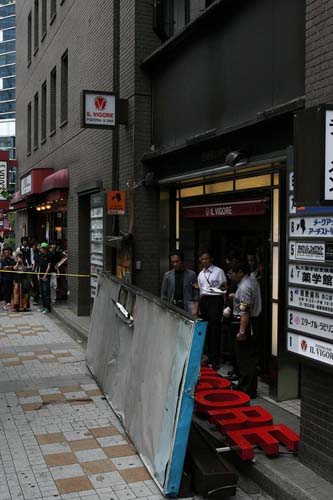 看板が落下し、死傷者が発生した場合等….


特に責任が問われるのは

　　①看板自体の持ち主

　　②看板に広告を掲出していた者
5
屋外広告物の工作物責任
民　法（抜粋）

（土地の工作物等の占有者及び所有者の責任） 

第７１７条　土地の工作物の設置又は保存に瑕疵があることによって他人に損害を生じた
　ときは、その工作物の占有者は、被害者に対してその損害を賠償する責任を負う。ただし、
　占有者が損害の発生を防止するのに必要な注意をしたときは、所有者がその損害を賠償
　しなければならない。
○　民法第７１７条第１項で、建築物など土地の工作物の設置・保存の瑕疵による事故は、
　その工作物の占有者に第一次的責任があり、占有者が損害発生防止に必要な注意を
　怠らなかったときに、所有者に二次的な賠償責任があるとされている。

○　「占有者」とは、工作物を事実上支配する者をいい、間接占有者（賃貸人等）も含むと
　されている。

○　 「占有者」については、工作物に対し、実質的に危険発生を防止しうる地位にある者に　
　責任を負担させるという考え方により判断すべきとの説もある。

○　屋外広告物については、通常、所有者が占有者となると考えられることから、所有者が
　その瑕疵につき責任を負うと考えられないか。
6
②　㈱　Ｂ　　は屋外広告物を設置するのが望ましいと判断し、屋外広告業者の㈱ Ｃ　に委託した。　　　
　　　→この看板が落下
（管理義務）
　広告物を表示し、若しくは掲出物件を設置する者又はこれらを管理する者は、これらに関し補修その他必要な管理を怠らないようにし、良好な状態に保持しなければならない。
「所有者」「占有者」の規定が求められ得る場合①
【想定される特異なケース】
㈱　Ａ　　は　、アドバルーンを用いた広告を掲出しようと、㈱　Ｂ　からアドバルーンをレンタルし、　㈱　Ｃ　がアドバルーンの設置を行った。　
　　　
　　　→アドバルーンが破れて落下した。
【改正前の屋外広告物条例ガイドライン（案）】
（管理義務）
　広告物を表示し、若しくは掲出物件を設置する者又はこれらを管理する者は、これらに関し補修その他必要な管理を怠らないようにし、良好な状態に保持しなければならない。
［広告物等の表示・設置者又は管理者］

　広告物又は掲出物件を自ら表示又は設置した本人はもちろんのこと、広告物を表示することを決定し屋外広告業者等に委託することにより広告物を表示しようとするいわゆる広告主、他人の依頼を受けて、又は他人のために広告物又は掲出物件を表示又は設置した屋外広告業者や、広告物又は掲出物件の管理者も措置命令の相手方となりえる。
（「屋外広告の知識　法令編　第四次改訂版」より）
（参考　「屋外広告の知識　第３次改訂版」より）
　広告物又は掲出物件を自ら表示又は設置した本人はもちろんのこと、広告物を表示することを決定し屋外広告業者等に委託することにより広告物を表示しようとするいわゆる広告主、他人の依頼を受けて、又は他人のために広告物又は掲出物件を表示又は設置した屋外広告業者や、広告物又は掲出物件の管理者も措置命令の相手方となりえる。
広告物を表示することを決定し屋外広告業者等に委託することにより広告物を表示しようとするいわゆる広告主
：　㈱　Ａ
他人の依頼を受けて、又は他人のために広告物又は掲出物件を行事又は設置した屋外広告業者
：　㈱　Ｃ
今後、「所有者」「占有者」と「表示者」「設置者」が必ずしも対応しないと
思われる場合が発生することもあり得る。
「表示者」「設置者」規定のみでは、　㈱　Ｂ　 に条例上、管理義務を問えない可能性がある。
7
所有者
【改正前の屋外広告物条例ガイドライン（案）】
（管理義務）
　広告物を表示し、若しくは掲出物件を設置する者又はこれらを管理する者は、これらに関し補修その他必要な管理を怠らないようにし、良好な状態に保持しなければならない。
「所有者」「占有者」の規定が求められ得る場合②
【想定される特異なケース】
①　㈱　Ａ　　は　、自社のＰＲのための業務を、　（株）　Ｂ　に委託した。
　　（ＰＲの方法、場所、維持管理、撤去等すべて委託）
【改正前の屋外広告物条例ガイドライン（案）】
②　㈱　Ｂ　　は屋外広告物を設置するのが望ましいと判断し、屋外広告業者の㈱ Ｃ　に委託した。　　　
　　　→この看板が落下
（管理義務）
　広告物を表示し、若しくは掲出物件を設置する者又はこれらを管理する者は、これらに関し補修その他必要な管理を怠らないようにし、良好な状態に保持しなければならない。
［広告物等の表示・設置者又は管理者］

　広告物又は掲出物件を自ら表示又は設置した本人はもちろんのこと、広告物を表示することを決定し屋外広告業者等に委託することにより広告物を表示しようとするいわゆる広告主、他人の依頼を受けて、又は他人のために広告物又は掲出物件を表示又は設置した屋外広告業者や、広告物又は掲出物件の管理者も措置命令の相手方となりえる。
（「屋外広告の知識　法令編　第四次改訂版」より）
（参考　「屋外広告の知識　第３次改訂版」より）
　広告物又は掲出物件を自ら表示又は設置した本人はもちろんのこと、広告物を表示することを決定し屋外広告業者等に委託することにより広告物を表示しようとするいわゆる広告主、他人の依頼を受けて、又は他人のために広告物又は掲出物件を表示又は設置した屋外広告業者や、広告物又は掲出物件の管理者も措置命令の相手方となりえる。
広告物を表示することを決定し屋外広告業者等に委託することにより広告物を表示しようとするいわゆる広告主
：　㈱　Ｂ
今後、「所有者」「占有者」と「表示者」「設置者」が必ずしも対応しないと
思われる場合が発生することもあり得る。
他人の依頼を受けて、又は他人のために広告物又は掲出物件を行事又は設置した屋外広告業者
：　㈱　Ｃ
「表示者」「設置者」規定のみでは、　㈱　Ａ　 に条例上、管理義務を問えない可能性がある。
8
占有者
（参考　「屋外広告の知識　第３次改訂版」より）
　広告物又は掲出物件を自ら表示又は設置した本人はもちろんのこと、広告物を表示することを決定し屋外広告業者等に委託することにより広告物を表示しようとするいわゆる広告主、他人の依頼を受けて、又は他人のために広告物又は掲出物件を表示又は設置した屋外広告業者や、広告物又は掲出物件の管理者も措置命令の相手方となりえる。
【改正前の屋外広告物条例ガイドライン（案）】
広告物又は掲出物件を自ら表示又は設置した本人はもちろんのこと、広告物を表示することを決定し屋外広告業者等に委託することにより広告物を表示しようとするいわゆる広告主、他人の依頼を受けて、又は他人のために広告物又は掲出物件を表示又は設置した屋外広告業者や、広告物又は掲出物件の管理者も措置命令の相手方となりえる。
（「屋外広告の知識　第３次改訂版」より）
広告物又は掲出物件を自ら表示又は設置した本人
：　㈱　Ｃ
広告物を表示することを決定し屋外広告業者等に委託することにより広告物を表示しようとするいわゆる広告主
：　㈱　Ｂ
屋外広告物の工作物責任等
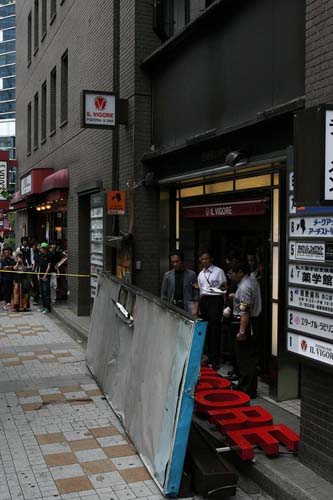 看板が落下し、傷病者等が発生した場合等….


特に責任が問われるのは

　　①看板自体の持ち主

　　②看板に広告を掲出していたもの
所有者
占有者
9
「所有者」「占有者」の責任の所在を明確化
（管理義務）
第十九条

　広告物を表示し、若しくは掲出物件を設置する者若しくはこれらを管理する者又は広告物若しくは掲出物件の所有者若しくは占有者（以下「広告物の所有者等」という。）は、これらに関し補修、除却その他必要な管理を怠らないようにし、良好な状態に保持しなければならない。
「所有者」「占有者」の責任の所在を明確化
10
「所有者」「占有者」による点検規定の追加
（２）　屋外広告物の所有者又は占有者は、屋外広告士など専門的知識を有する者に、当該屋外広告物の本体、接合部、支持部分等の劣化及び損傷の状況を点検させなければならない旨の規定を追加。

（３）　屋外広告物の所有者又は占有者は、許可の更新等の申請を行う場合に、（２）の点検結果を都道府県知事に提出しなければならない旨の規定を追加。
【点検する者】
・広告物の表示及び掲出物件の設置に関し必要な知識について行う試験に合格した者（以下「屋外広告士」という。）

・その他これと同等以上の知識を有するものとして規則で定める者に、当該広告物又は掲出物件の本体、接合部、支持部分等の劣化及び損傷の状況の点検をさせなければならない。
管理義務、除却義務、違反に対する措置の相手方は、所有者又は占有者も含まれると改正がされましたが、法７条第１項の違反に対する措置では、表示し設置し又は管理する者に対して命令ができるとあります。所有者又は占有者は命令の相手方に含まれていません。この扱いの違いをご教示下さい。
・本改正の趣旨としては、技術的な知識を持った者が点検を行うことが望ましいというもの。
・平成28年度から屋外広告業の事業者団体が公益目的事業として実施する広告物の点検技能講習の修了者。
・地域の実情（県下の屋外広告士の人数や、自治体独自の講習会の内容等）を勘案し、自治体が実施する講習修了者等を加えることも可能。
11
事業者団体における取組
一般社団法人日本屋外広告業団体連合会、公益社団法人全日本ネオン協会、一般社団法人サインの森の３団体が共同で、屋外広告物の点検基準、点検結果の記録様式及び点検業務を受託する際の標準契約書を策定しております。
○屋外広告物点検基準（案）
屋外広告物の点検方法についての標準的な基準として策定しました。

○安全点検報告書（看板カルテ）様式案
点検の結果を記録し、履歴として残すことで屋外広告物の所有者と点検者との情報　　共有を図り、改修などの判断材料とするものです。

○屋外広告物の点検・保守に関する標準契約書(案)
　点検を確実に推進するためには契約に基づいた業務として実施する事が必須であるとの観点から策定したものです。
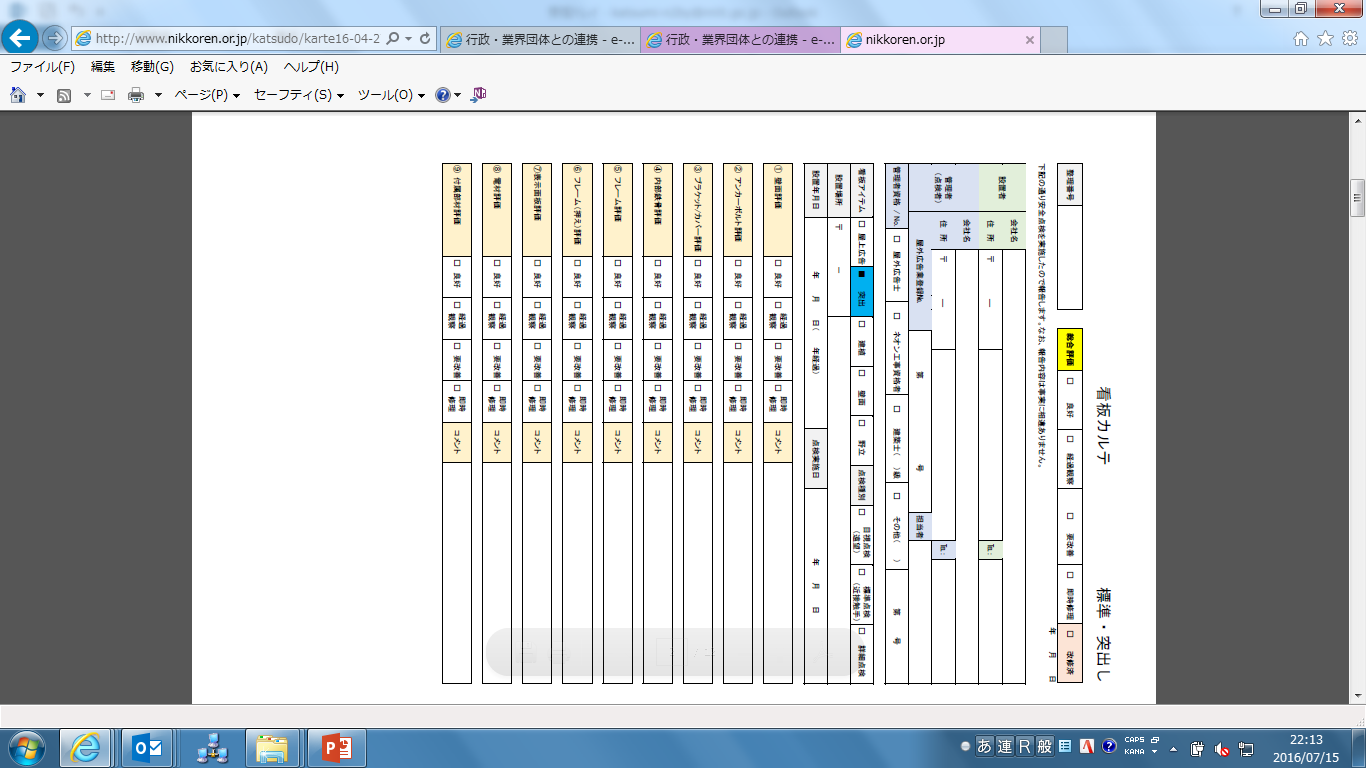 12